Section 2.7.8Planning with Control Rules
Dana S. Nau
University of Maryland
Motivation
clear(a)=F, clear(b)=T, clear(c)=T,clear(d)=F, clear(e)=T, holding=nil, loc(a)=table, loc(b)=table, loc(c)=a, loc(d)=table, loc(e)=d
e
e
d
d
Sometimes we can write highly efficient planning algorithms for a specific domain
Use special properties of the domain
Example: the “blocks world”
c
a
b
pickup(x)
	  pre:  loc(x)=table, clear(x)=T, holding=nil
	  eff:   loc(x)=crane, clear(x)=F, holding=x
putdown(x)
	  pre:   holding=x
	  eff:    holding=nil, loc(x)=table, clear(x)=T
stack(x,y)
	  pre:   holding=x, clear(y)=T
	  eff:    holding=nil, clear(y)=F, loc(x)=y, clear(x)=T
unstack(x,y)
	  pre:  loc(x)=y, clear(x)=T, holding=nil
	  eff:   loc(x)=crane, clear(x)=F, holding=x, clear(y)=T
clear(a)=F, clear(b)=F, clear(c)=T,clear(d)=F, clear(e)=T, holding=b, loc(a)=table, loc(b)=crane, loc(c)=a, loc(d)=table, loc(e)=d
b
c
a
The Blocks World
clear(a)=F, clear(b)=T, clear(c)=T,clear(d)=F, clear(e)=T, holding=nil, loc(a)=table, loc(b)=table, loc(c)=a, loc(d)=table, loc(e)=d
e
e
d
d
For block-stacking problems with n blocks, easy to get a solution of length O(n)
Move all blocks to the table, then build up stacks from the bottom
With more domain knowledge, can do even better
c
a
b
pickup(x)
	  pre:  loc(x)=table, clear(x)=T, holding=nil
	  eff:   loc(x)=crane, clear(x)=F, holding=x
putdown(x)
	  pre:   holding=x
	  eff:    holding=nil, loc(x)=table, clear(x)=T
stack(x,y)
	  pre:   holding=x, clear(y)=T
	  eff:    holding=nil, clear(y)=F, loc(x)=y, clear(x)=T
unstack(x,y)
	  pre:  loc(x)=y, clear(x)=T, holding=nil
	  eff:   loc(x)=crane, clear(x)=F, holding=x, clear(y)=T
clear(a)=F, clear(b)=F, clear(c)=T,clear(d)=F, clear(e)=T, holding=b, loc(a)=table, loc(b)=crane, loc(c)=a, loc(d)=table, loc(e)=d
b
c
a
Block-Stacking Algorithm
e
a
loop
	if  ∃ a clear block c that needs moving
           & we can move c to a position d 		 where c won’t need to be moved
	    then move c to d
	else if  ∃ a clear block c that needs to be moved
	        then move c to any clear pallet
	else if the goal is satisfied 
		  then return success
	else return failure
repeat
c needs to be moved if
s contains loc(c)=d and g contains loc(c)=e,where e≠d
s contains loc(c)=d and g contains loc(b)=d,where b≠c
s contains loc(c)=d and d needs moving
a
d
s0:
b
d
g:
c
e
c
b
⟨unstack(e,a), putdown(e), unstack(d,c), stack(d,e), unstack(c,b), putdown(c),   pickup(b), stack(b,c), pickup(a), stack(a,b)⟩
Properties of the Algorithm
Sound, complete, guaranteed to terminate on all block-stacking problems

Runs in time O(n3)
Can be modified (Slaney & Thiébaux) to run in time O(n)

Often finds optimal (shortest) solutions
But sometimes only near-optimal
For block-stacking problems, plan-length is NP-complete

Some ways to implement it:
As a domain-specific algorithm
Using refinement methods (RAE and SeRPE, Chapter 3)
Using HTN planning (SHOP, PyHop, Section 2.7.7)
Using control rules
Planning with Control Rules
Basic idea: given a state s and an action a, do domain-specific tests on γ(s,a) to find cases where we won’t want use a
a doesn’t lead to a solution
a is dominated (there’s a better solution along some other path)
a doesn’t lead to a solution that’s acceptable according to domain-specific criteria
In such cases, prune s
Write logical formulas giving conditions that states must satisfy
Prune states that don’t satisfy the formulas
Quick Review of First Order Logic
First Order Logic (FOL) syntax:
atomic formulas (or atoms)
predicate symbol with arguments, e.g., clear(c)
logical connectives (, , , , ), quantifiers (, ), punctuation 
e.g.,  (loc(r1)=d1  c clear(c))   c loc(c)=r1
FOL with equality
‘=’ is a binary predicate symbol, e.g., loc(r1)=d1
First Order Theory T
“Logical” axioms, inference rules – encode logical reasoning in general
Additional “nonlogical” axioms –  talk about a particular domain
Theorems: produced by applying the axioms and rules of inference
Model: a set of objects, functions, relations that the symbols refer to
For our purposes, a model is a state of the world s
In order for s to be a model, all theorems of T  must be true in s
s ⊨ loc(r1)=d1     “s satisfies loc(r1)=d1” or “s entails loc(r1)=d1”
r1 is at d1 in the state s
Linear Temporal Logic
Modal logic: FOL plus modal operators
to express concepts that would be difficult to express within FOL
Linear Temporal Logic (LTL):
Purpose: to express a limited notion of time
Infinite sequence 0, 1, 2, … of time instants 
Infinite sequence M = s0, s1, … of states of the world 
Modal operators to refer to states in M:
	X f 	 “next f ”	-   f  is true in the next state, e.g.,  X loc(a)=b
	F f  	 “future f ”	-   f either is true now or in some future state
	G f  	 “globally f ”	-   f is true now and in all future states 
	f1 U f2	 “f1 until f2”	-   f2 is true now or in a future state,		   and  f1 is true until then
Propositional constant symbols true and false
Linear Temporal Logic (continued)
Quantifiers cause problems with computability
Suppose f(x) is true for infinitely many values of x
Problem evaluating truth of  x  f(x)  and  x  f(x)

Bounded quantifiers
Let g(x) be such that {x | g(x) is true} is finite and easily computed
[x: g(x)] f(x)     
means     x (g(x)  f(x))
expands into f(x1)   f(x2)  …  f(xn)
[x: g(x)] f(x)     
means     x (g(x)  f(x))
expands into f(x1)   f(x2)  …  f(xn)
State-Variable Notation in LTL Formulas
We can use state-variable assignments directly as atoms
clear(c)=T  X loc(a)=c

Simplify the notation
Earlier we defined clear(x) to be Boolean, i.e., Range(clear(x)) = {T,F}
Can replace it with a logical proposition
Instead of writing clear(x)=T, write clear(x)
Instead of writing clear(x)=F, write clear(x)

clear(c)   X loc(a)=c
Examples
Suppose M = s0, s1, …
All of the following are equivalent:
All mean a is on b in state s2
(M,s0) ⊨ XX loc(a)=b
M ⊨ XX loc(a)=b              omit the state, it defaults to s0
(M,s2) ⊨ loc(a)=b
s2 ⊨ loc(a)=b	

M ⊨ G holding ≠ c
in every state in M, we aren’t holding c

M ⊨ G (clear(b)  (clear(b) U loc(a)=b)) 
whenever we enter a state in which b is clear, b remains clear until a is on b
Models for Planning with LTL
A model is a pair M = (M, si)
M = s0, s1, …  is a sequence of states 
si is the i’th state in M,
For planning, we also have a goal g = {g1, …, gn}
To reason about it, add a modal operator called “Goal”
Not part of ordinary LTL, but I’ll call it LTL anyway
In an LTL formula, use “Goal(gi)”  to refer to part of g
((M,si), g) ⊨ Goal(gi)    iff     g ⊨ gi
Planning problem: 
Initial state s0, a goal g, control formula f
Find a plan π = a1, …, an that generates a sequence of states M = s0, s1, …sn such that M ⊨ f and sn ⊨ g
That’s not quite correct
Do you know why?
Models for Planning with LTL
M needs to be an infinite sequence
Kluge: assume that the final state repeats infinitely after the plan ends

Planning problem: 
Initial state s0, a goal g, control formula f
Find a plan π = a1, …, an that generates a sequence of states M = s0, s1, …, sn, sn, sn, … such that M ⊨ f and sn ⊨ g
TLPlan
Nondeterministic forward search
s = current state,  f = control formula,  g = goal
If s satisfies g then we’re done
Otherwise, think about what kind of plan we need
It must generate a sequence of states M = s, s+, s++, … that satisfies f
Compute a formula f + such that 
(M,s) ⊨ f   iff   (M,s+) ⊨ f +
If f + = false, then fail
No matter what M and s+ are, they can’t satisfy f + 
Fail if no applicable actions
Otherwise, nondeterministicallychoose one, compute s+, and call TLPlan with s+ and f +
TLPlan (s, f, g)
	if s satisfies g then return ⟨ ⟩
	f +  Progress (f, s)
	if f + = false then return failure
	A  {actions applicable to s}
	if A is empty then return failure
	nondeterministically choose a  A
	s+ =  (s,a)
	π+  TLPlan (s+, f +, g)
	if π+ ≠ failure then return a.π+
	return failure
Progression
Procedure Progress(f,s)
Case:
1.   f contains no temporal ops	:	f +  true if s ⊨ f,  false otherwise
2.   f = f1  f2	:	f +  Progress(f1, s)  Progress(f2, s)
3.   f = f1  f2	:	f +  Progress(f1, s)  Progress(f2, s)
4.   f = f1	:	f +  Progress(f1, s)
5.   f = X f1	:	f +  f1
6.   f = F f1	:	f +  Progress(f1, s)  f
7.   f = G f1	:	f +  Progress(f1, s)  f
8.   f = f1 U f2	:	f +  Progress(f2, s)  (Progress(f1, s)  f)
9.   f = [x:g(x)] h(x)	:	f +  Progress(h(x1), s)  …  Progress(h(xn), s)
     10.   f =  [x:g(x)] h(x)	:	f +  Progress(h(x1), s)  …  Progress(h(xn), s)
simplify f + and return it
Compute the formula f + that M + must satisfy
false  h = false, true  h = h,   false = true,
etc.
Progressing ordinary formulas
Procedure Progress(f,s)
Case:
1.   f contains no temporal ops	:	f +  true if s ⊨ f,  false otherwise
2.   f = f1  f2	:	f +  Progress(f1, s)  Progress(f2, s)
3.   f = f1  f2	:	f +  Progress(f1, s)  Progress(f2, s)
4.   f = f1	:	f +  Progress(f1, s)
5.   f = X f1	:	f +  f1
6.   f = F f1	:	f +  Progress(f1, s)  f
7.   f = G f1	:	f +  Progress(f1, s)  f
8.   f = f1 U f2	:	f +  Progress(f2, s)  (Progress(f1, s)  f)
9.   f = [x:g(x)] h(x)	:	f +  Progress(h(x1), s)  …  Progress(h(xn), s)
     10.   f =  [x:g(x)] h(x)	:	f +  Progress(h(x1), s)  …  Progress(h(xn), s)
simplify f + and return it
f = loc(a)=b
if a is currently on b, then true (every possible M + is OK)
otherwise false (there is no M + that’s OK)
Progressing X
Procedure Progress(f,s)
Case:
1.   f contains no temporal ops	:	f +  true if s ⊨ f,  false otherwise
2.   f = f1  f2	:	f +  Progress(f1, s)  Progress(f2, s)
3.   f = f1  f2	:	f +  Progress(f1, s)  Progress(f2, s)
4.   f = f1	:	f +  Progress(f1, s)
5.   f = X f1	:	f +  f1
6.   f = F f1	:	f +  Progress(f1, s)  f
7.   f = G f1	:	f +  Progress(f1, s)  f
8.   f = f1 U f2	:	f +  Progress(f2, s)  (Progress(f1, s)  f)
9.   f = [x:g(x)] h(x)	:	f +  Progress(h(x1), s)  …  Progress(h(xn), s)
     10.   f =  [x:g(x)] h(x)	:	f +  Progress(h(x1), s)  …  Progress(h(xn), s)
simplify f + and return it
f = XX loc(a)=b
two states from now, a must be on b 
f + = X loc(a)=b
f = X loc(a)=b
in the next state, a must be on b 
f + = loc(a)=b
Progressing 
Procedure Progress(f,s)
Case:
1.   f contains no temporal ops	:	f +  true if s ⊨ f,  false otherwise
2.   f = f1  f2	:	f +  Progress(f1, s)  Progress(f2, s)
3.   f = f1  f2	:	f +  Progress(f1, s)  Progress(f2, s)
4.   f = f1	:	f +  Progress(f1, s)
5.   f = X f1	:	f +  f1
6.   f = F f1	:	f +  Progress(f1, s)  f
7.   f = G f1	:	f +  Progress(f1, s)  f
8.   f = f1 U f2	:	f +  Progress(f2, s)  (Progress(f1, s)  f)
9.   f = [x:g(x)] h(x)	:	f +  Progress(h(x1), s)  …  Progress(h(xn), s)
     10.   f =  [x:g(x)] h(x)	:	f +  Progress(h(x1), s)  …  Progress(h(xn), s)
simplify f + and return it
f = clear(c)=T  X loc(a)=c 
c must be clear now, and a must be on c in the next state
f + = Progress(clear(c)=T, s)    Progress(X loc(a)=c, s)    =               true                               loc(a)=c    =  loc(a)=c
c
a
b
Progressing 
Procedure Progress(f,s)
Case:
1.   f contains no temporal ops	:	f +  true if s ⊨ f,  false otherwise
2.   f = f1  f2	:	f +  Progress(f1, s)  Progress(f2, s)
3.   f = f1  f2	:	f +  Progress(f1, s)  Progress(f2, s)
4.   f = f1	:	f +  Progress(f1, s)
5.   f = X f1	:	f +  f1
6.   f = F f1	:	f +  Progress(f1, s)  f
7.   f = G f1	:	f +  Progress(f1, s)  f
8.   f = f1 U f2	:	f +  Progress(f2, s)  (Progress(f1, s)  f)
9.   f = [x:g(x)] h(x)	:	f +  Progress(h(x1), s)  …  Progress(h(xn), s)
     10.   f =  [x:g(x)] h(x)	:	f +  Progress(h(x1), s)  …  Progress(h(xn), s)
simplify f + and return it
f = G loc(a)=c 
a must be on c now, and must stay there forever
f + = Progress(loc(a)=c, s)   f     =            false                G loc(a)=c         =            false
c
a
b
Progressing 
Procedure Progress(f,s)
Case:
1.   f contains no temporal ops	:	f +  true if s ⊨ f,  false otherwise
2.   f = f1  f2	:	f +  Progress(f1, s)  Progress(f2, s)
3.   f = f1  f2	:	f +  Progress(f1, s)  Progress(f2, s)
4.   f = f1	:	f +  Progress(f1, s)
5.   f = X f1	:	f +  f1
6.   f = F f1	:	f +  Progress(f1, s)  f
7.   f = G f1	:	f +  Progress(f1, s)  f
8.   f = f1 U f2	:	f +  Progress(f2, s)  (Progress(f1, s)  f)
9.   f = [x:g(x)] h(x)	:	f +  Progress(h(x1), s)  …  Progress(h(xn), s)
     10.   f =  [x:g(x)] h(x)	:	f +  Progress(h(x1), s)  …  Progress(h(xn), s)
simplify f + and return it
c
f = loc(a)=b U clear(c)=T
c must be clear,  or  a must be on b and stay there until c is clear
f + = Progress(clear(c)=T, s)  [Progress(loc(a)=b, s)                    f                  ]    =                  true               [             false                (loc(a)=b) U clear(c)=T)]    =		true
a
b
Progressing 
Procedure Progress(f,s)
Case:
1.   f contains no temporal ops	:	f +  true if s ⊨ f,  false otherwise
2.   f = f1  f2	:	f +  Progress(f1, s)  Progress(f2, s)
3.   f = f1  f2	:	f +  Progress(f1, s)  Progress(f2, s)
4.   f = f1	:	f +  Progress(f1, s)
5.   f = X f1	:	f +  f1
6.   f = F f1	:	f +  Progress(f1, s)  f
7.   f = G f1	:	f +  Progress(f1, s)  f
8.   f = f1 U f2	:	f +  Progress(f2, s)  (Progress(f1, s)  f)
9.   f = [x:g(x)] h(x)	:	f +  Progress(h(x1), s)  …  Progress(h(xn), s)
     10.   f =  [x:g(x)] h(x)	:	f +  Progress(h(x1), s)  …  Progress(h(xn), s)
simplify f + and return it
xi is the i’th element of {x | s ⊨ g(x)}
f = [x: clear(x)=T] X loc(x)=table
every currently-clear block must be on the table in the next state
f + = Progress(X loc(a)=table, s)  Progress(X loc(c)=table, s)
   =              loc(a)=table             loc(c)=table
c
a
b
Progressing 
Procedure Progress(f,s)
Case:
1.   f contains no temporal ops	:	f +  true if s ⊨ f,  false otherwise
2.   f = f1  f2	:	f +  Progress(f1, s)  Progress(f2, s)
3.   f = f1  f2	:	f +  Progress(f1, s)  Progress(f2, s)
4.   f = f1	:	f +  Progress(f1, s)
5.   f = X f1	:	f +  f1
6.   f = F f1	:	f +  Progress(f1, s)  f
7.   f = G f1	:	f +  Progress(f1, s)  f
8.   f = f1 U f2	:	f +  Progress(f2, s)  (Progress(f1, s)  f)
9.   f = [x:g(x)] h(x)	:	f +  Progress(h(x1), s)  …  Progress(h(xn), s)
     10.   f =  [x:g(x)] h(x)	:	f +  Progress(h(x1), s)  …  Progress(h(xn), s)
simplify f + and return it
xi is the i’th element of {x | s ⊨ g(x)}
c
f = [x: clear(x)=T] X loc(x)=table
{x | clear(x)=T} = {a, c} 
f + = Progress(X loc(a)=table, s)  Progress(X loc(c)=table, s)
   =              loc(a)=table             loc(c)=table
a
b
Example Planning Problem
b
c
g:
s0:
s = {clear(a)=T, clear(b)=F, clear(c)=T, holding=nil,	loc(a)=table, loc(b)=table, loc(c)=b}
g = {loc(b)=a}
f = G [x: clear(x)] (loc(x)≠table  [y: Goal(loc(x)=y)]  X holding≠x)
never pick up a clear block from the table unless it needs to be elsewhere

Run TLPlan using depth-first search
s doesn’t satisfy g
Compute f +  (see next page)
f + = holding≠a  f    
A = {pickup(a), unstack(c,b)}
Try using pickup(a)
s+ =  (s, pickup(a))
Call TLPlan (s+, f +, g)
Progress(f +, s+) = false
Recursive call returns failure
Try unstack(c,b) …
a
a
b
TLPlan (s, f, g)
	if s satisfies g then return ⟨ ⟩
	f +  Progress (f, s)
	if f + = false then return failure
	A  {actions applicable to s}
	if A is empty then return failure
	nondeterministically choose a  A
	s+ =  (s,a)
	π+  TLPlan (s+, f +, g)
	if π+ ≠ failure then return a.π+
	return failure
Computing f +
b
c
g:
s0:
a
a
b
s = {loc(a)=table, loc(b)=table, clear(a), clear(c), loc(c)=b}
g = {loc(b)=a}

f = G [x: clear(x)] (loc(x)≠table  [y: Goal(loc(x)=y)]  X holding≠x)
f +  =  Progress(G f1, s)  =  Progress(f1, s)    f   
   =  Progress([x: clear(x)] h(x)), s)    f 
   =  Progress(h(a)  h(c)), s)    f 
   =  Progress(h(a)), s)    Progress(h(c)), s)    f 
Progress(h(a),s) = Progress(loc(a)≠table  [y: Goal(loc(a)=y)]  X holding≠a), s)
	=              false                            false                 holding≠a	=  holding≠a
Progress(h(c),s) = Progress(loc(c)≠table  [y: Goal(loc(c)=y)]  X holding≠c), s)
	=              true                            false                  holding≠c   	=   true
f +  = holding≠a    true    f   =  holding≠a    f
h(x)
f1
Block-Stacking Problems
Want to define a formula final(x) that means 
x is at the top of a stack and we’re finished moving it
Neither x nor the blocks below x will ever need to be moved
Axioms to support this:
final(x)    clear(x)  Goal(holding=x)  finalbelow(x)
finalbelow(x)  
	         (loc(x)=table  [y: Goal(loc(x)=y] y=table) 
	       [y: loc(x)=y] [
		          Goal(loc(x)=table)    Goal(holding=y)    Goal(clear(y))
		          	  [z : Goal(loc(x)=z)] (z=y)    [z: Goal(loc(z)=y)] (z=x) 
		          	  finalbelow(y)]
nonfinal(x)    clear(x)  final(x)
Control Rules
Try TLPlan with three different control formulas:
(1)	If x is final, only put a block y onto x if it will make y final:
G ∀[x: clear(x)] (final(x) ⇒ X [clear(x) ∨ ∃[y: loc(y)=x] final(y)])
(2)	Like (1), but also says that if a block isn’t final, don’t put anything onto it:
G ∀[x: clear(x)] [	             (final(x) ⇒ X [clear(x) ∨ ∃[y: loc(y)=x] final(y)])   	           (nonfinal(x) ⇒ X ∃[y: loc(y)=x])]
(3)	Like (2), but also says not to pick up a nonfinal block from the table unless you can put it where it will be final: 
G ∀[x: clear(x)] [	             (final(x) ⇒ X [clear(x) ∨ ∃[y: loc(y)=x] final(y)])   	           (nonfinal(x) ⇒ X ∃[y: loc(y)=x])	           (ontable(x)  ∃[y: Goal(loc(x)=y)] [final(y) ⇒ Xholding(x)])]
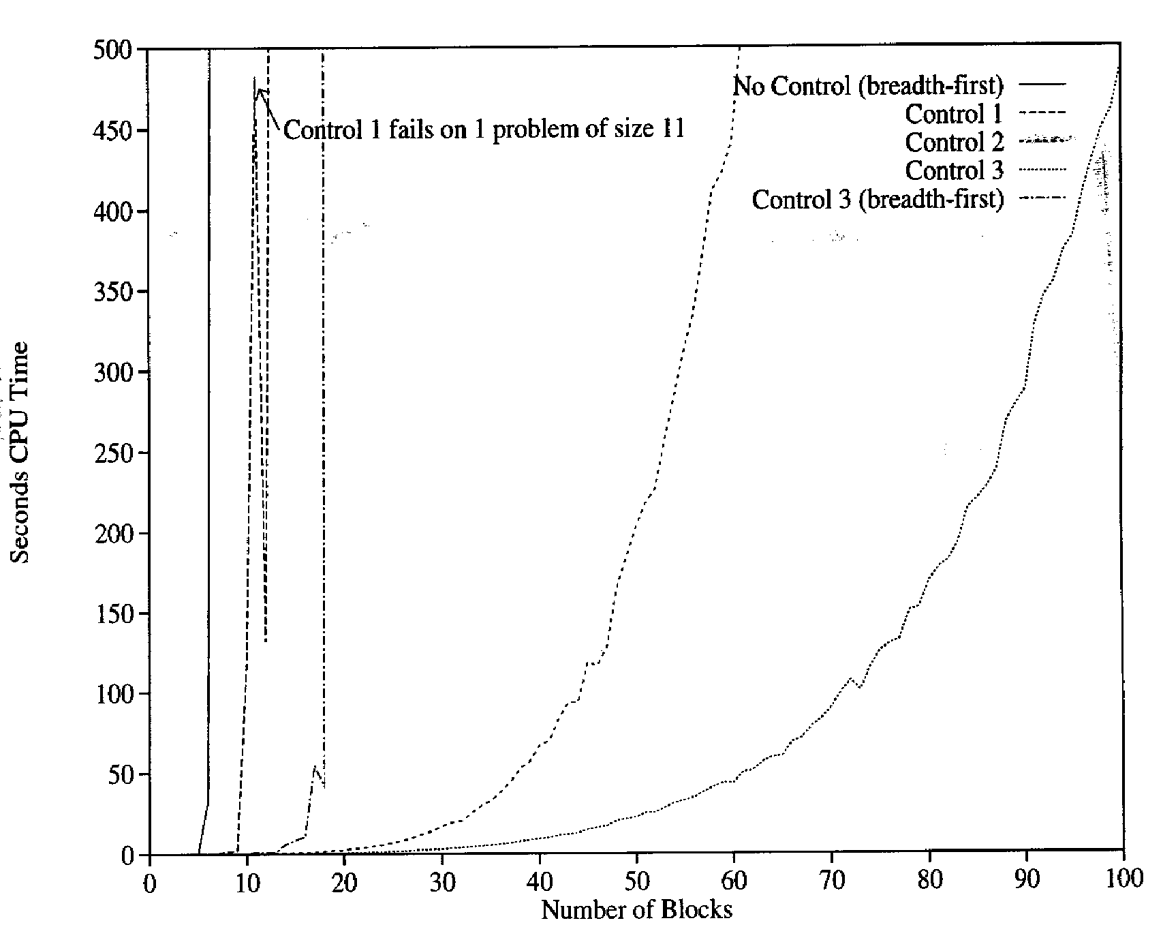 Block Stacking
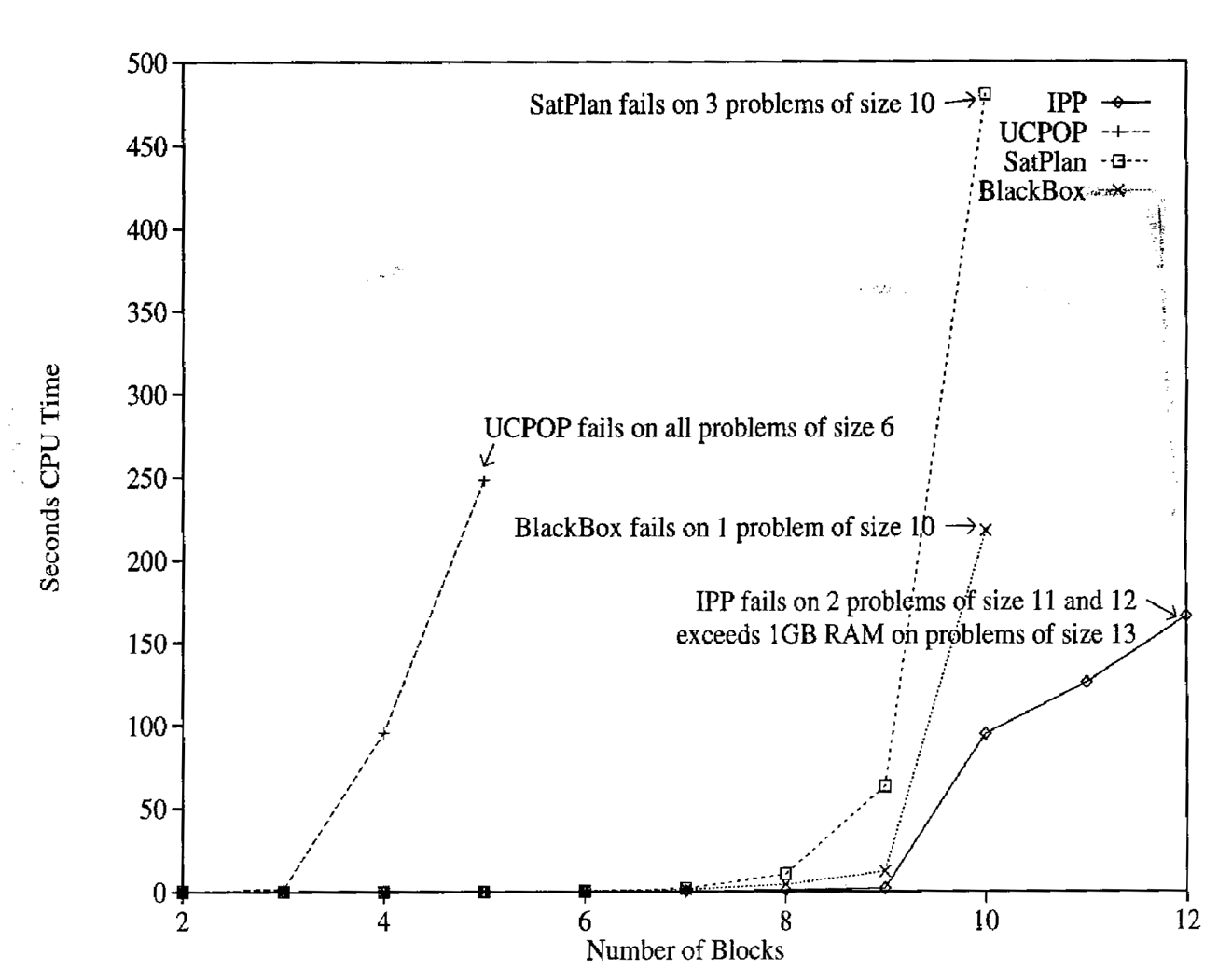 Block Stacking